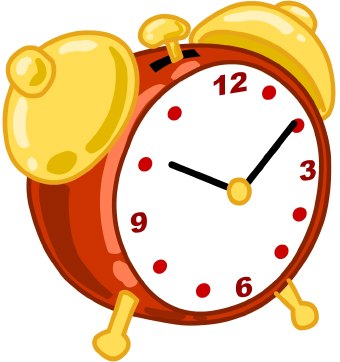 ¿A qué hora?
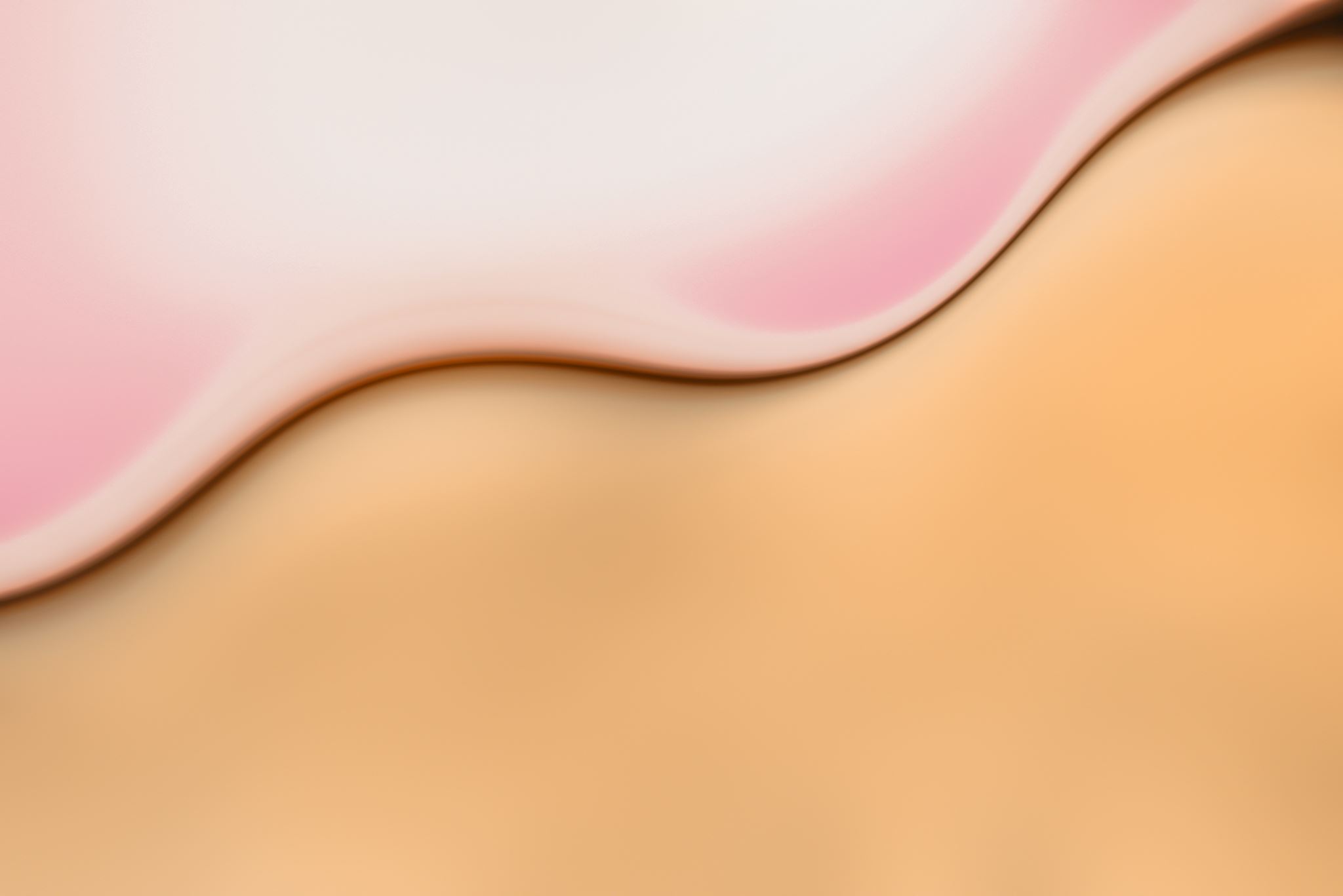 At what time?
Senorita Fisher
DPA Middle Spanish
This Photo by Unknown Author is licensed under CC BY-ND
Let’s Review our numbers!!!
This Photo by Unknown Author is licensed under CC BY-NC-ND
“At”  =   “A”
A la una de la tarde (At 1:00pm)
A las doce de la noche (At 12:00am)
A las cinco de la manana (At 5:00am)
Clase, que quiere decir “A”?
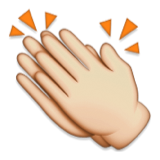 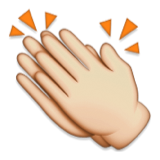 This Photo by Unknown Author is licensed under CC BY-NC-ND
This Photo by Unknown Author is licensed under CC BY-NC-ND
This Photo by Unknown Author is licensed under CC BY-NC-ND
Rule: “A la” when you are talking about 1:00 and “A las” when yo are talking about 2:00-12:00”
“A la” or “A las”?
1:30
4:00
5:45
2:10
A la
A las
A las
A las
De la manana
De la tarde
This Photo by Unknown Author is licensed under CC BY
De la noche
This Photo by Unknown Author is licensed under CC BY-SA
Cuando?
“de la manana” = 
“de la tarde” = 
“de la noche” =
In the morning 
In the afternoon 
In the evening
Como se dice
A las seis de la noche
A las siete de la manana
A las tres de la tarde